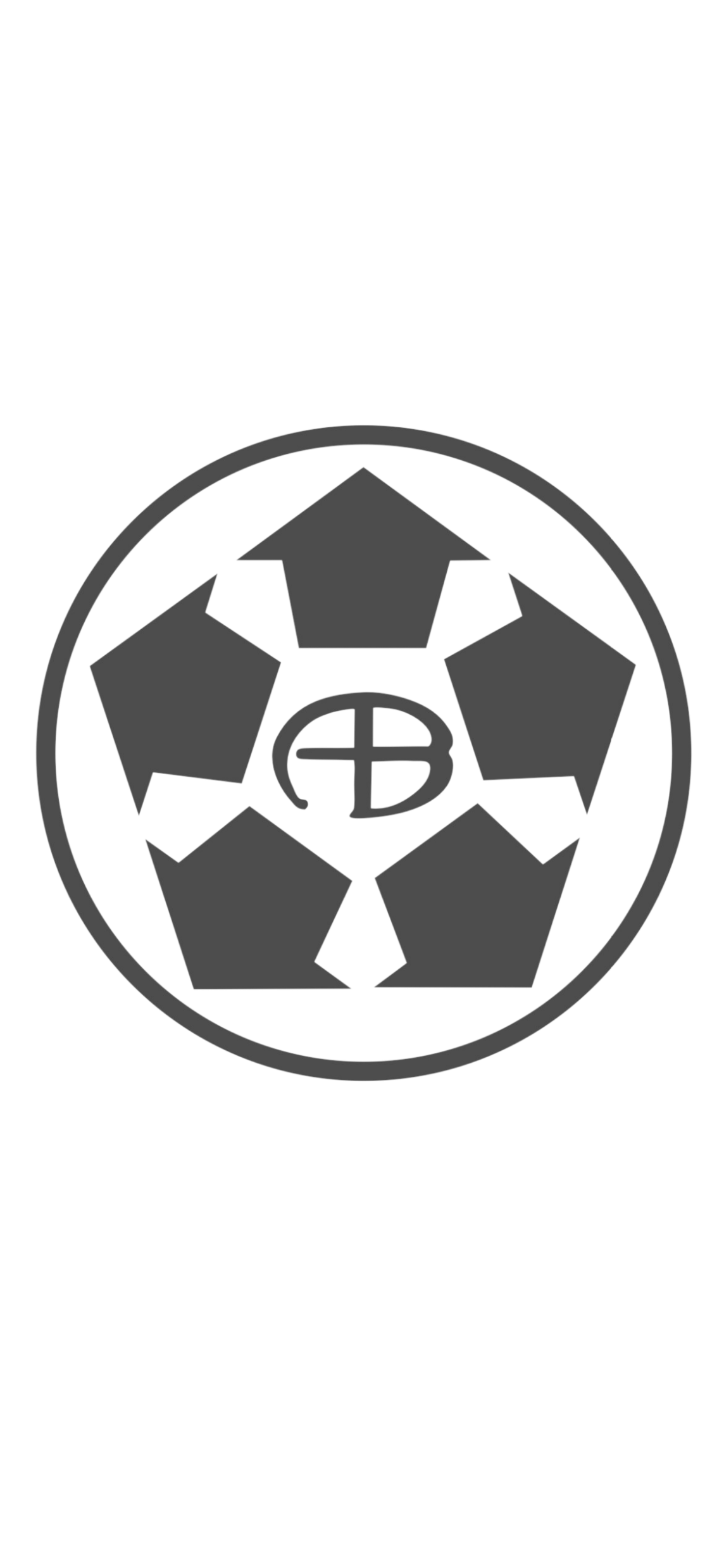 Andreou Brothers Pig Farms
> 95% reduction in antibiotic usage
- A 10 year long effort -
George Andreou
Director
AMR-training, Cyprus 2024
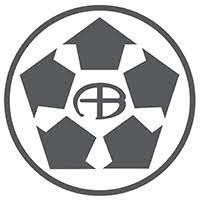 Our case study
Who are we?
Agriculture and antibiotics
Consumption in our farms
Problem identification and actions 
Results
Take-home message
AMR-training, Cyprus 2024
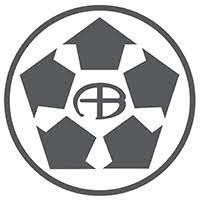 Who are we?
A family-owned business

50 years in the pig industry

3300 sows
- 1 multiplication unit
- 4 farrow to finish units
- 4 finishing units

100,000 weaned piglets per year

95,000 pigs slaughtered yearly
AMR-training, Cyprus 2024
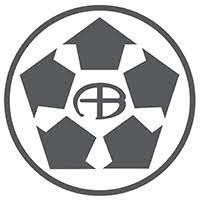 Agriculture and antibiotics
73% of antibiotics worldwide is used in agriculture (Laxminarayan et al. 2019)
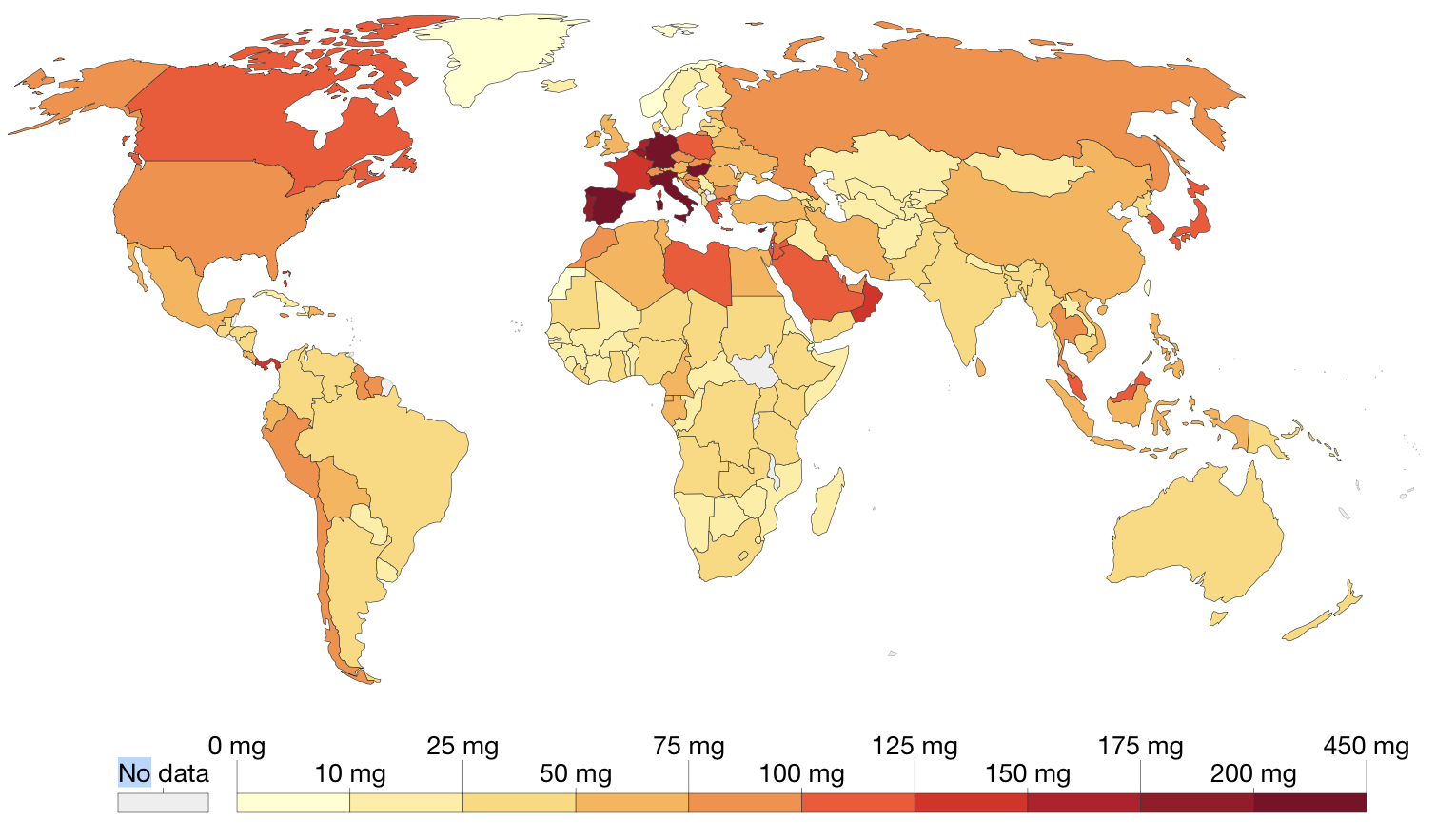 2010 European Medicines Agency
AMR-training, Cyprus 2024
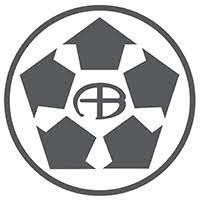 Consumption in our farms
«You can’t manage it, if you don’t measure it»
					- Peter Drucker, Austrian management consultant
And when we measured it …
AMR-training, Cyprus 2024
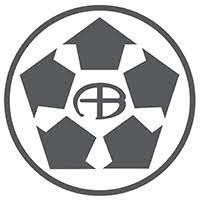 And since we measured it…
the responsible action was to manage it!
Factors leading to high antibiotic consumption
Obviously: disease
But also: 
Management
Nutrition
And moreover:
“Insecurity”
AMR-training, Cyprus 2024
M. HYO
Attention given to timing and way of vaccination
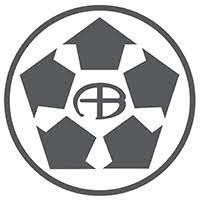 The obvious microbes…
PCV
Attention given to timing and way of vaccination
in grower/finisher pigs
B.HYODYSENTERY
Created an autoimmune vaccine for sow vaccination
ACTINOBACILLUS
Created an autoimmune vaccine for sow vaccination
Vaccinated pigs with a commercially available vaccine
GLASSERELLA
Vaccinated gilts and sows prior to farrowing
E.COLI
Vaccinated piglets against oedema disease before weaning
AMR-training, Cyprus 2024
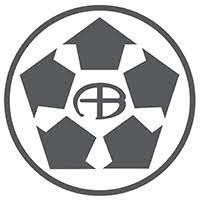 Vaccination timeline
2011 – 2014	           2015		       2018		2018	        2020	                2022
2011 – 2014	2015    	                         2019		       	       2024
PREVENTION for 13 different microbes
AMR-training, Cyprus 2024
FARROWING
NURSERY
GROWER - FINISHER
PERSONNEL
BUILDING
Colostrum management
Reduced cross-fostering to the minimum necessary
Reduced stocking density (0,30 m2/piglet up to 23kg)
Chlorination and acidification of water
Avoided mixing pigs from different sources
Reduced stocking density (0,75 m2/pig)
Training – training – training
Increased the number of animal scientists
Renovated buildings to improve internal climate conditions
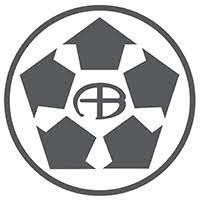 Management…
with the aim of reducing disease outbreaks and transmission
AMR-training, Cyprus 2024
EXTERNAL BIOSECURITY
INTERNAL BIOSECURITY
Reduced visits / protective measures for visitors
Use of quarantine for animal imports
Vaccinating gilts against farm diseases before entering the farm
Washing and disinfection of transfer trucks
Use of appropriate disinfectants per stage of production
Reduced animal movements between farms
Attention to movements of personnel and equipment between buildings
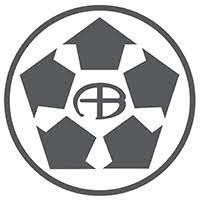 Management…
with the aim of reducing disease outbreaks and transmission
AMR-training, Cyprus 2024
WATER
RAW MATERIALS
FEED ADDITIVES
Sanitation of water with chlorine and organic acids
Quality control of EVERY batch and corrective actions    
    (e.g. reformulation and use of mycotoxin modifiers / binders)
Use of plant antioxidants and essential oils to facilitate gut health
Use of organic acids and fatty acid monoglycerides to reduce pathogenic bacterial load
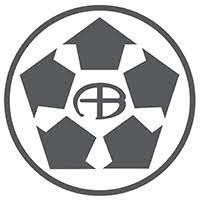 Nutrition…
targeting gut health
AMR-training, Cyprus 2024
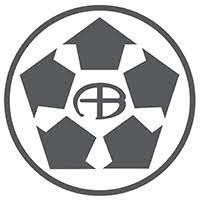 By applying all the mentioned actions…
“INSECURITY” was transformed to RESULTS…
AMR-training, Cyprus 2024
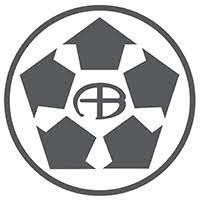 The results…
*              *
AMR-training, Cyprus 2024
* Including injectable antibiotics
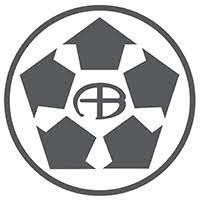 The results…
AMR-training, Cyprus 2024
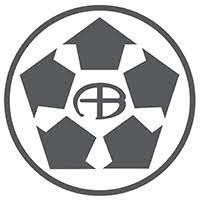 The results…
AMR-training, Cyprus 2024
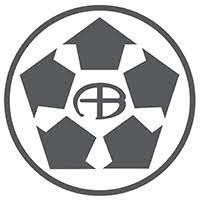 Take-home message…
Actions deliver results,
and results provide “SECURITY”
AMR-training, Cyprus 2024
Thank you!
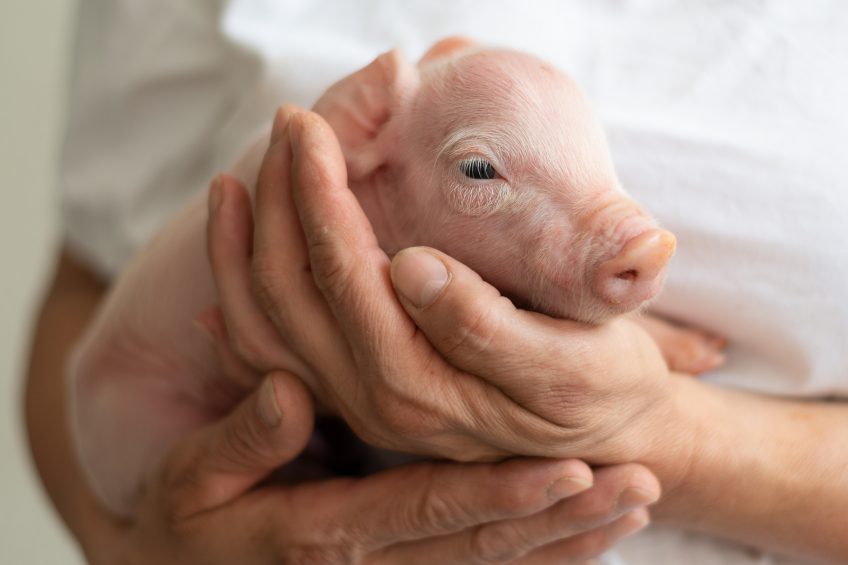 AMR-training, Cyprus 2024